E-lEARNING
By:farah ayed
01
What is e-learning
eLearning, or electronic learning, is the delivery of learning and training through digital resources. Although eLearning is based on formalized learning, it is provided through electronic devices such as computers, tablets and even cellular phones that are connected to the internet.
02
What are the advantages of E-learning
1.Online Learning Accommodates Everyone's Needs. The online method of learning is best suited for everyone.2.Lectures Can Be Taken Any Number Of Times.3.Offers Access To Updated Content.4.Quick Delivery Of Lessons.5.Scalability. 6.Consistency.7.Reduced Costs.8.Effectiveness.
How does elearning work
03
It involves self-paced learning, either CD-ROM-based, Network-based, Intranet-based or Internet-based. It may include access to instructors through online bulletin boards, online discussion groups and e-mail. Or, it may be totally self-contained with links to reference materials in place of a live instructor.
What are the positive effects of e-learning
04
Students are more engaged and able to develop 21st century skills. Teachers have a more positive attitude toward their work and are able to provide more personalized learning. Family interaction and parental involvement may increase.
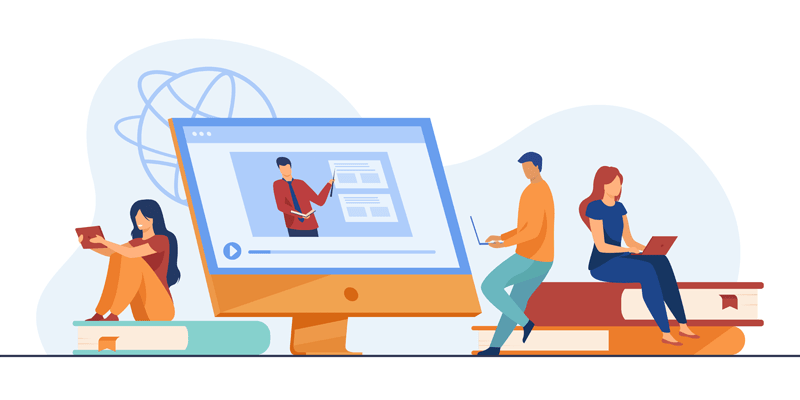 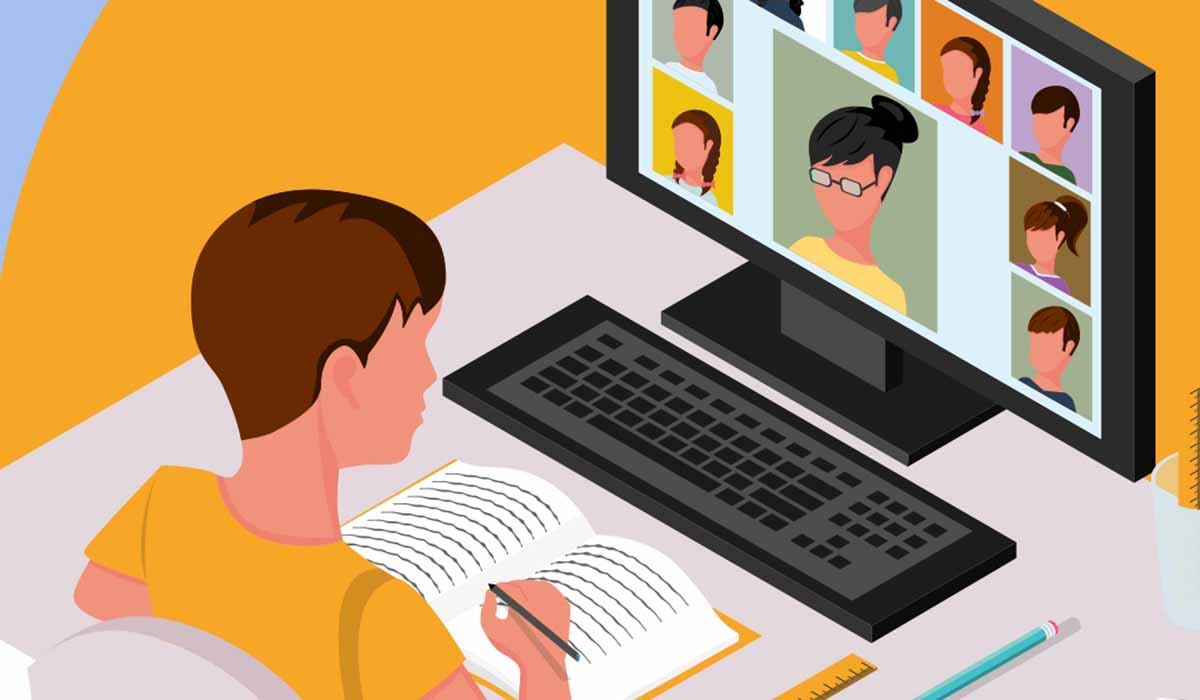 THANKS!
ANY QUESTIONS?